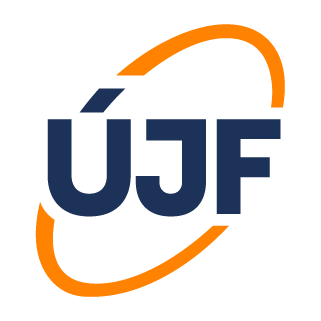 Double Beta Decay in the Context of EMPM and STDA Methods
Daria Denisova, Petr Veselý
Nuclear Physics Institute of the Czech Academy of Sciences, Řež, Czechia
1
Motivation
Double beta decay is a rare nuclear process where particle, nuclear, and atomic physics intersect. 

It provides a testing ground for the Standard Model through two-neutrino double beta decay (2νββ). 

It also offers a pathway to physics beyond the Standard Model via neutrinoless double beta decay (0νββ). 

This decay may uncover properties of the neutrino, one of the least understood particles. 

It presents a significant experimental challenge, being among the slowest known decay processes in nature.

We focus our effort on the calculations of Nuclear Matrix Elements (NMEs).
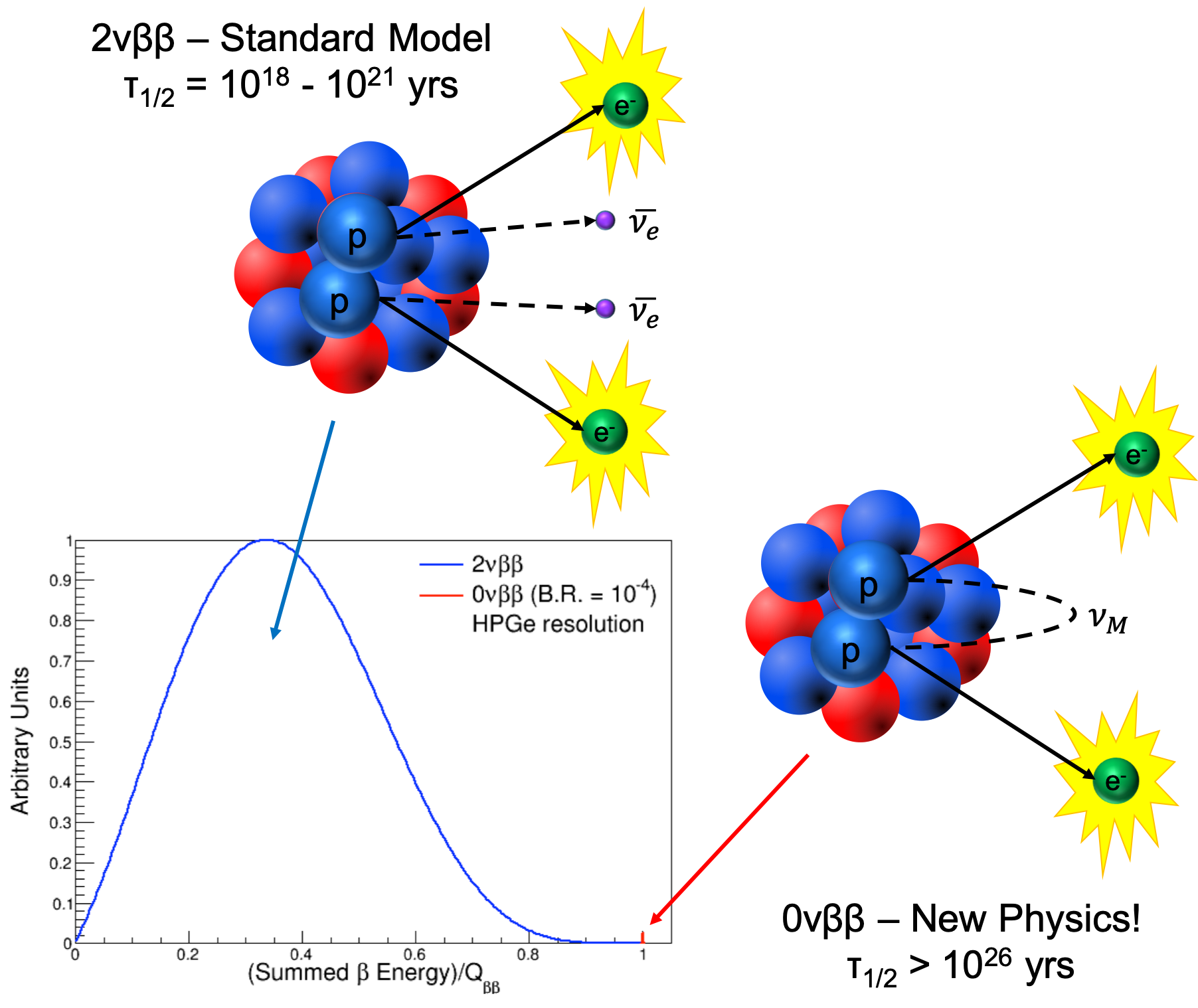 2
Theoretical framework
Models Employed

Mean-Field Approximation
Hartree-Fock (HF)
Wood-Saxon (WS)
1p–1h Excitations
Tamm-Dancoff Approximation (TDA)
Proton-Neutron TDA (pnTDA)
2p–2h Excitations
Second Tamm-Dancoff Approximation (STDA)
Equation of Motion Phonon Method (EMPM)

Objective

Accurate computation of Nuclear Matrix Elements (NMEs) for:
Two-neutrino double beta decay (2νββ)Neutrinoless double beta decay (0νββ)
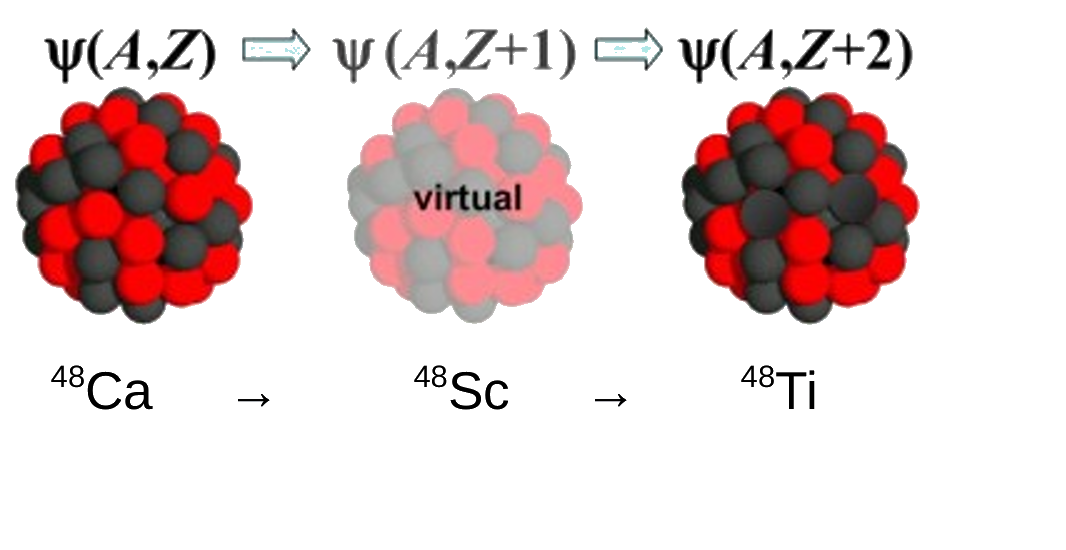 Nuclear Matrix Element Results for 48Ca
4
Summary & Outlook
EMPM and STDA possibly offer consistent NME predictions but require CM correction, inclusion of 2p-2h configurations to calculation of 48Sc.

Potentially gₐ quenching can be, to large extend, explained by EMPM or STDA if they are consistently used in calculations of 48Sc and 48Ti.

Next steps:
Generalize to quasiparticle formalism (e.g., 76Ge, 82Se).
Apply CM correction to STDA.
Study effect of 2p-2h or more-p-h on NMEs.
5
Thank you